HUMANITARNA  RADIONICA  U  NAŠOJ  ŠKOLI
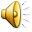 DOBRO SE DOBRIM VRAĆA
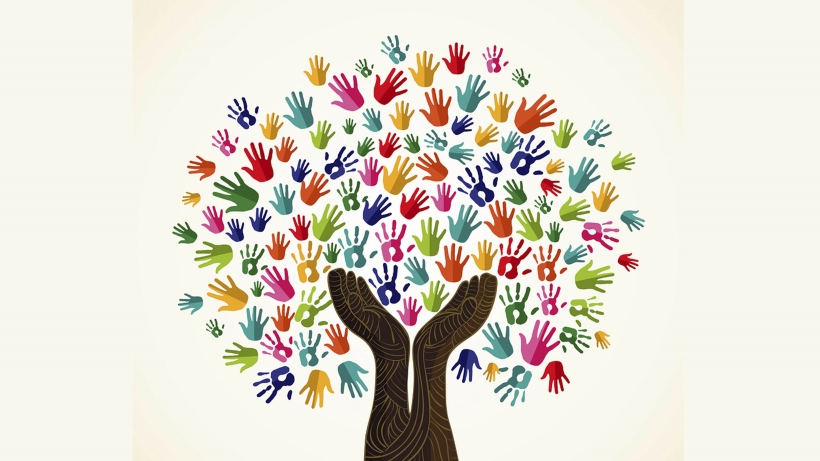 „Dan što ga čovjek posveti drugome nije nipošto gubitak vremena već dobitak. 
Dani u kojima ne učinimo ništa za druge, već samo za sebe, ti dani su izgubljeni.“ 
                             Ivan Merz
U prostorijama naše škole organizirali smo humanitarnu radionicu na kojoj smo izrađivali različite predmete. Svaki izrađeni predmet ručni je rad i napravljen je od srca.
Korak po korak, dan po dan došli 
smo do kraja još jedne nastavne 
godine.
Učili smo, učili i puno toga naučili. 
Posljednje dane nastave 
proveli smo u humanom ozračju, 
pripremajući se za današnju 
humanitarnu prodaju .
Pogledajte što smo sve radili……jer zaista smo bili vrijedni.
Kao što možete vidjeti proveli smo vrijeme u kreativnom i toplom ozračju. Maknuli smo se od planova i programa, nastavnih cjelina i jedinica, brojki i slova. Uhvatili smo se kamenčića, gipsa, tempera, kistova … i poput pravih malih umjetnika izradili magnete, ukrasili staklenke, rezbarili drvo.
Sretni smo nakon odrađenog posla i 
zadovoljni našim malim
rukotvorinama.
Pozivamo Vas da posjetite naše
prodajne štandove, izaberete nešto za
sebe i donirate koliko možete jer sav
prihod ide u humanitarne svrhe.
Na samom kraju veliko hvala svima 
koji su sudjelovali na radionici, od 
učenika i učitelja do roditelja.

Nadam se da ćemo i sljedeće školske 
godine timskim radom i zajedničkim
snagama iznjedriti nešto lijepo jer
dobro se dobrim vraća.